Религиозные воззрения жителей
Европейского Боспора
по материалам античных некрополей
Выполнила:
студент группы 341818
направление 46.03.01. «История»
Федоренко Мария Сергеевна
Научный руководитель:
кандидат исторических наук,
доцент кафедры истории
Древнего мира и Средних веков
Кузина Наталья Владимировна
НАУЧНАЯ НОВИЗНА
проблематике семантического прочтения отдельных категорий
погребально инвентаря отведены весьма разрозненные статьи, что
делает затруднительным сопоставление изложенных в них выводов
данный факт позволяет нам говорить о необходимости создания
единого исследования, которое будет посвящено
изложению и критическому анализу существующих
в отечественных и зарубежных научных кругах теорий,
объясняющих символику предметов,
найденных в погребальных комплексах Европейского Боспора
ЦЕЛЬ
рассмотрение погребального инвентаря
как исторического источника по религиозным воззрениям
городского и сельского населения Европейского Боспора
ГЛАВА 1
теоретические аспекты изучения погребально-поминального обряда
как исторического источника по религиозным воззрениям жителей
Европейского Боспора
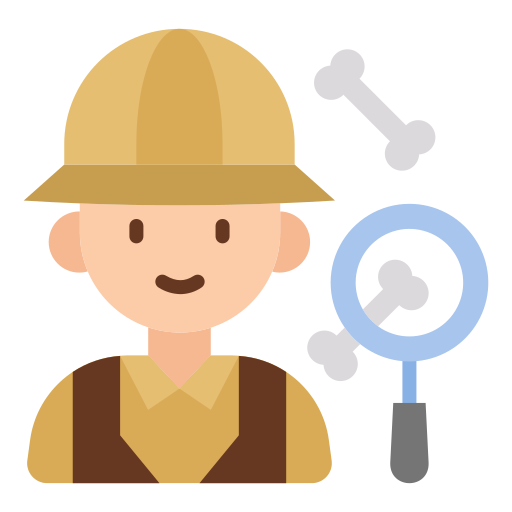 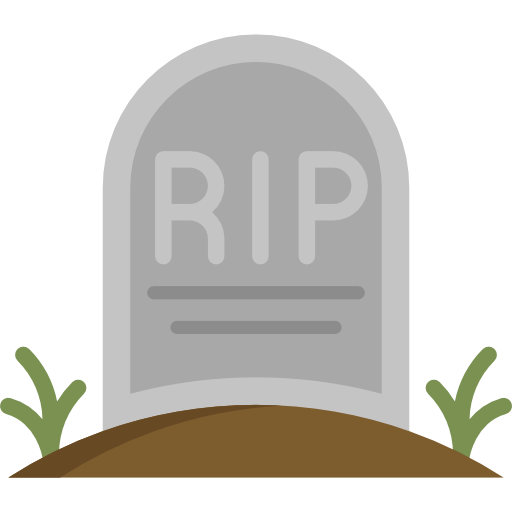 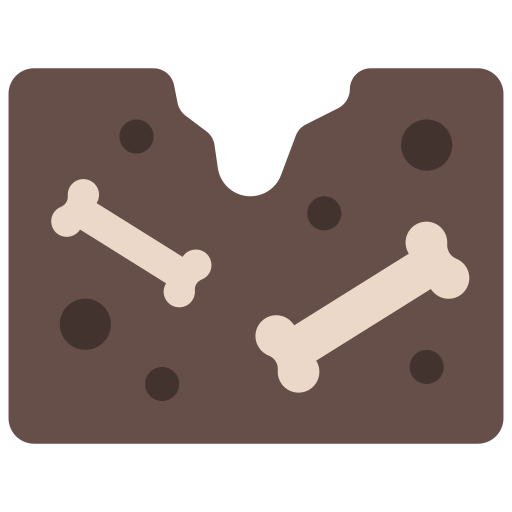 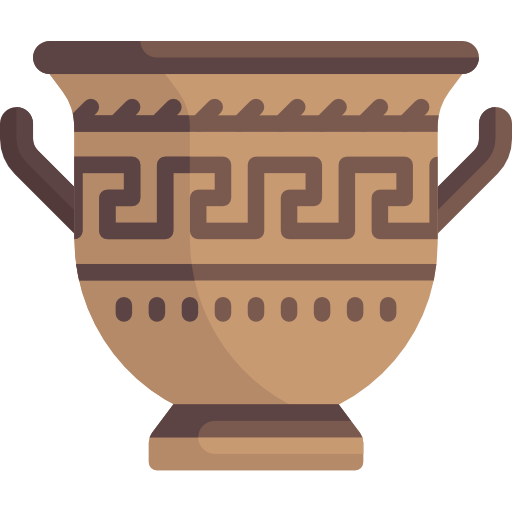 теоретические аспекты изучения погребально-поминального обряда
организация сакрального пространства некрополей
способы обращения с телом умершего
погребальный инвентарь
материальные составляющие
погребально-поминального обряда
ГЛАВА 2
семантическое прочтение основных категорий погребального инвентаря
по материалам античных некрополей Европейского Боспора
предметы
материальной культуры
некоторые общие вопросы интерпретации находок
нерукотворные материалы
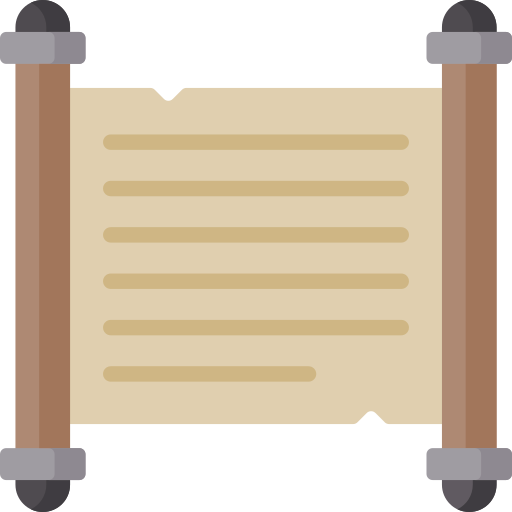 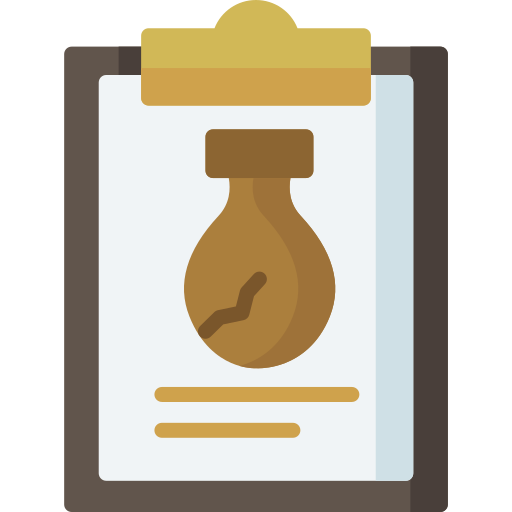 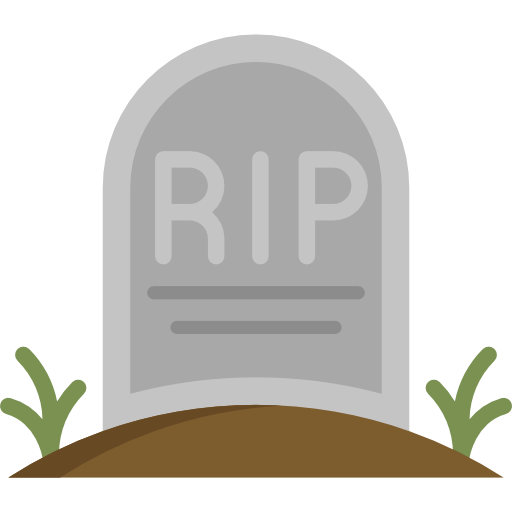 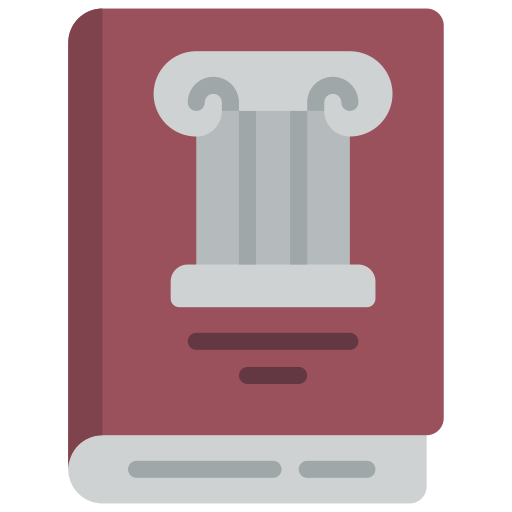 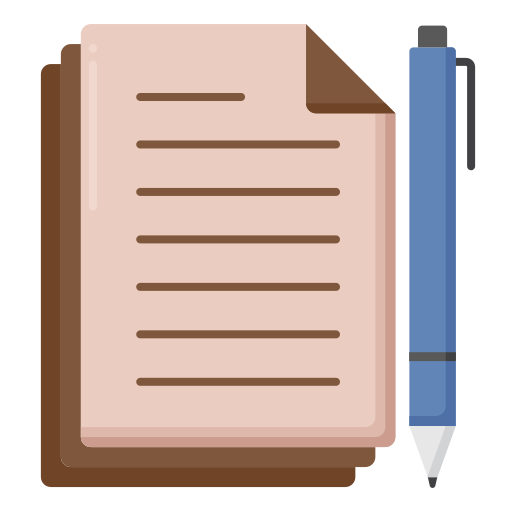 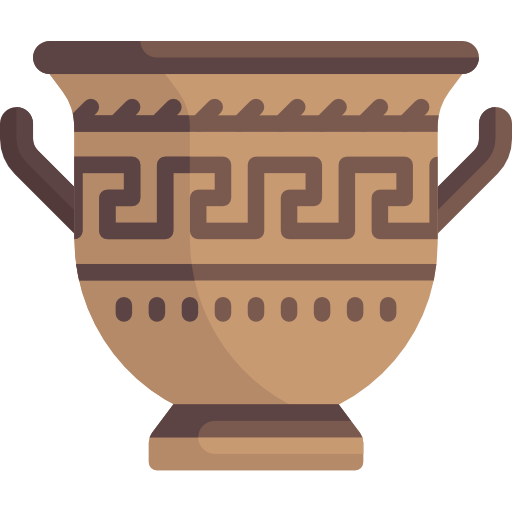 изучение результатов археологических раскопок
характеристика погребально-поминальных комплексов
собственные выводы
обращение к конкретным находкам
обращение к произведениям античных авторов
рассмотрение теорий семантического прочтения
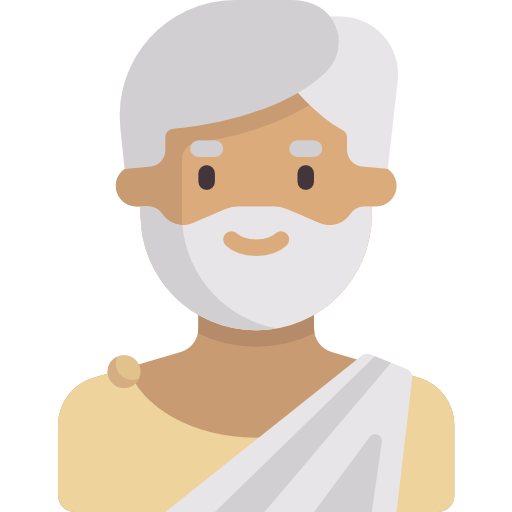 рассмотрение
исторических источников
интерпретация находок
аргументация
рассмотренных теорий
наиболее информативные публикации материалов археологических раскопок
публикации материалов археологических раскопок, содержащие интерпретацию описываемых находок
Нонна Леонидовна Грач
«Некрополь Нимфея»
Материалы и исследования
по археологии СССР
«Некрополи боспорских городов»
«Материалы по археологии Северного Причерноморья в античную эпоху»
«Поселения и могильники Керченского полуострова начала н. э.»
«Пантикапей»
Валентина Николаевна Корпусова
«Некрополь Золотое
(К этнокультурной истории
Европейского Боспора)»
Николай Игоревич Винокуров
«Некрополь античного городища
Артезиан в Крымском Приазовье
(Материалы раскопок 1999−2007 гг.)»
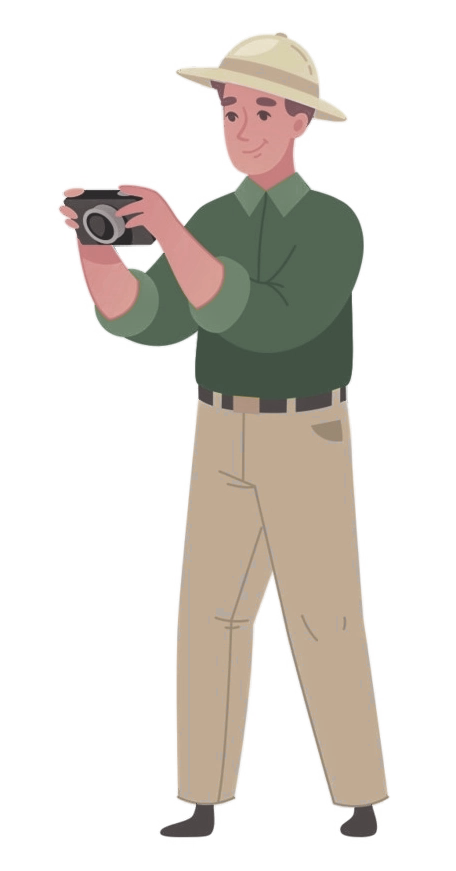 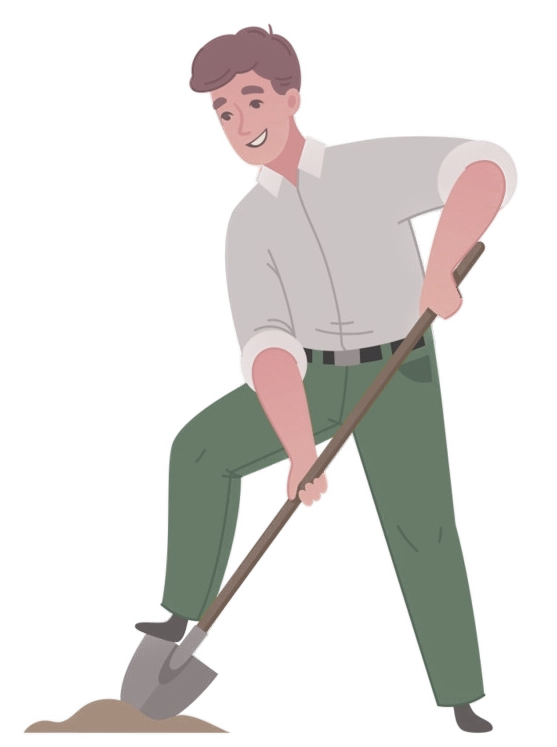 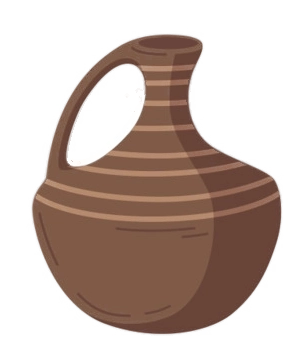 исследования, посвященные
рассмотрению сакрального
мировоззрения древних греков
исследования, посвященные
общим вопросам истории и культуры северопонтийского региона
Мирча Элиаде
«Миф о вечном возвращении»
«Очерки сравнительного религиоведения»
«История веры и религиозных идей»
Алексей Фёдорович Лосев
«Мифология греков и римлян»
«Очерки античного символизма и мифологии»
Михаил Иванович Ростовцев
«Скифия и Боспор:
Критическое обозрение памятников литературных и археологических»
«Эллинство и иранство на юге России»
Виктор Францевич Гайдукевич
«Боспорское царство»
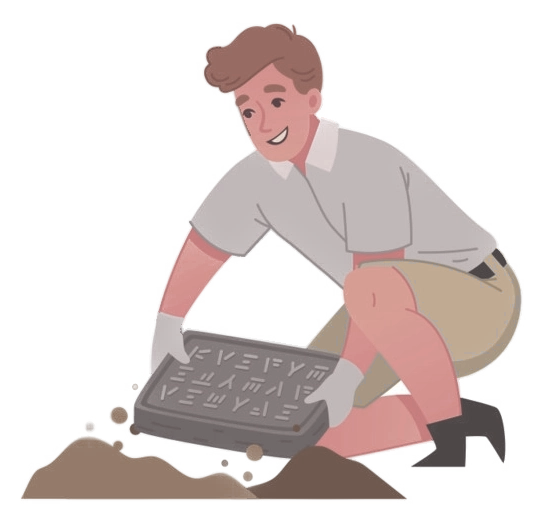 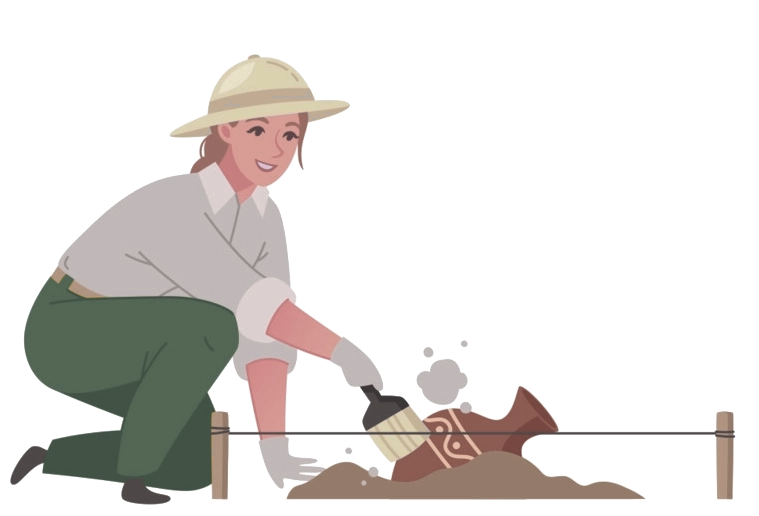 исследования, посвященные
анализу погребально-поминального обряда 
боспорских городов и сельских поселений
исследования, посвященные
теоретическим аспектам изучения
материалов некрополей
Юрий Александрович Смирнов
«Лабиринт: Морфология
преднамеренного погребения. Исследование. Тексты. Словарь»
Николай Игоревич Сударев
«Грунтовые некрополи боспорских
городов VI−II вв. до н. э.
как исторический источник»
Ирина Александровна Тульпе
Наталья Владимировна Молева
Наталья Владимировна Кузина
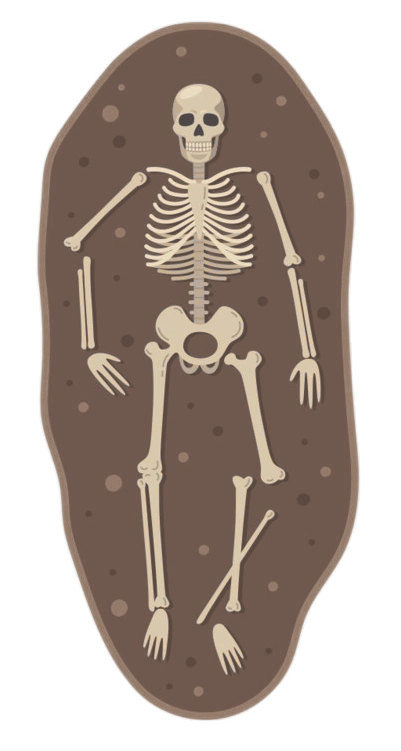 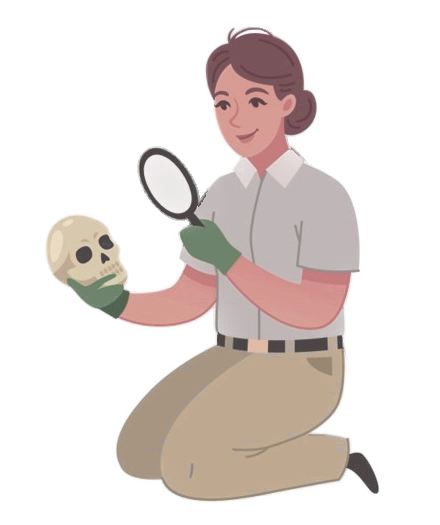 ИСТОЧНИКИ БЫТИЯ
МЕДИАТОРЫ
АПОТРОПЕИ
проводники душ между мирами
в бесконечном и непрерывном цикле «рождение – жизнь –смерть – возрождение»
предметы, поддерживающие
связь с безграничной силой вселенной, которая после смерти делала возможным возрождение
амулеты, призванные охранять покой умершего от злых сил и внешних посягательств
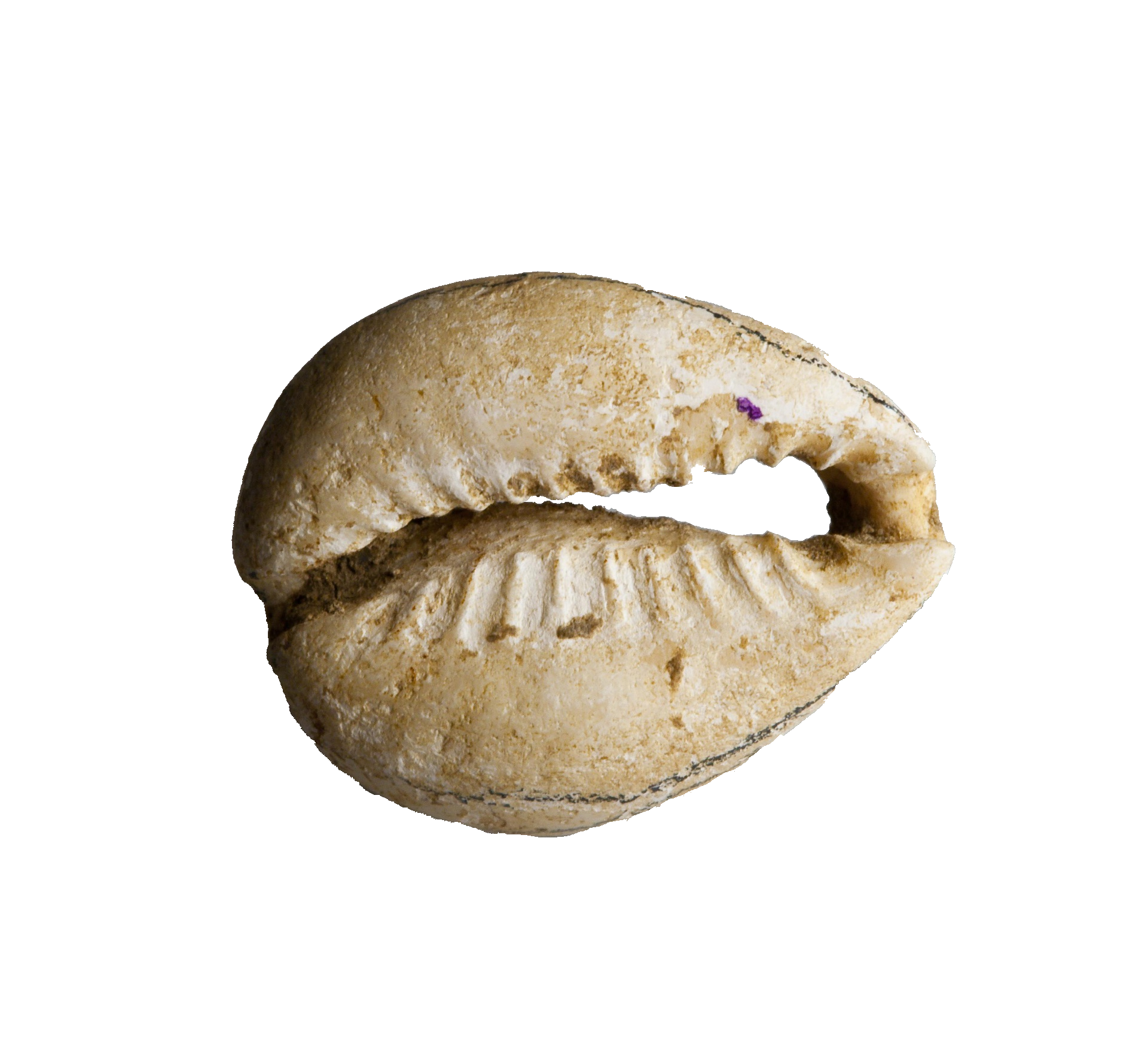 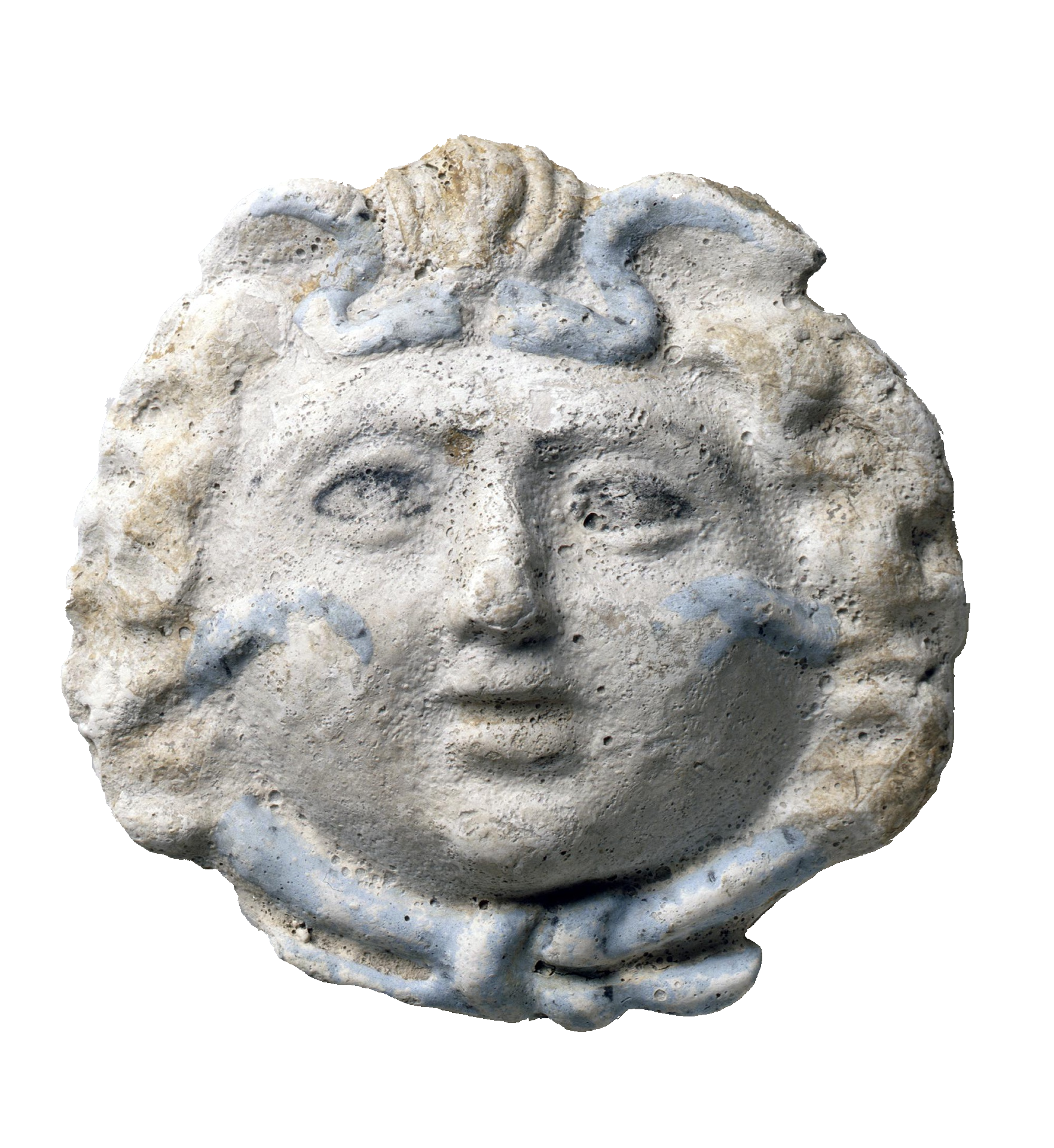 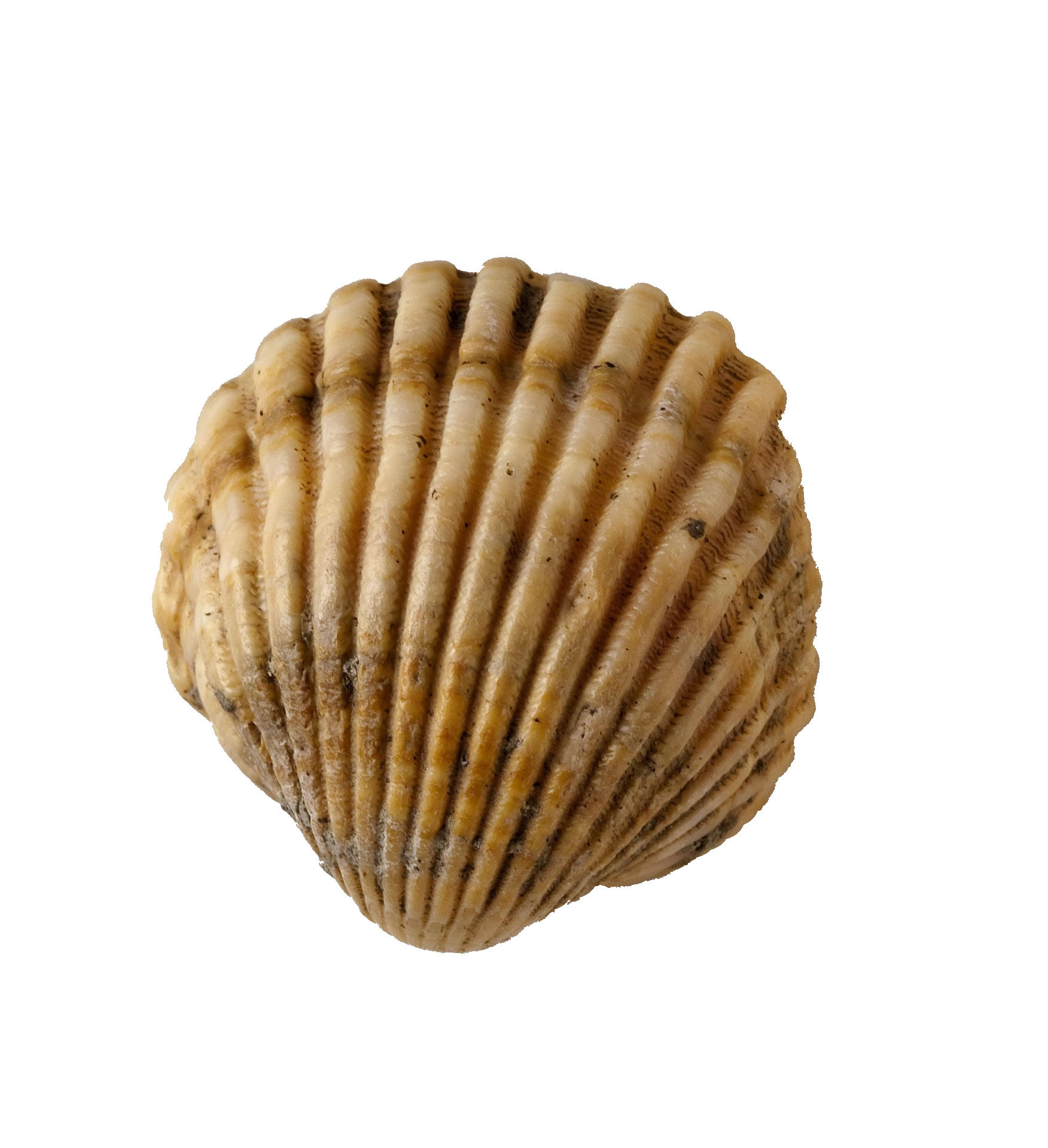 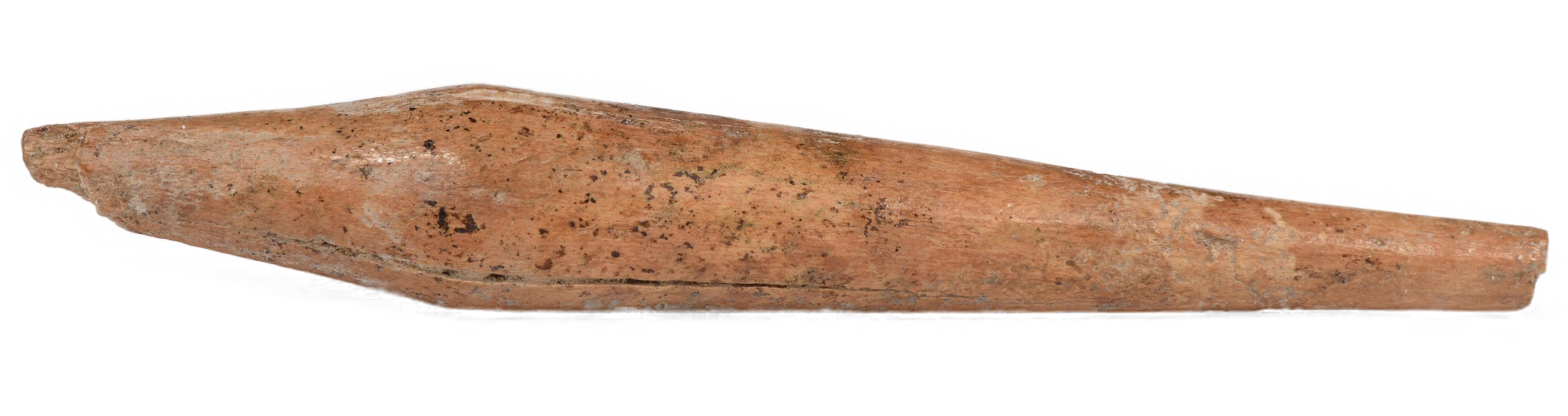 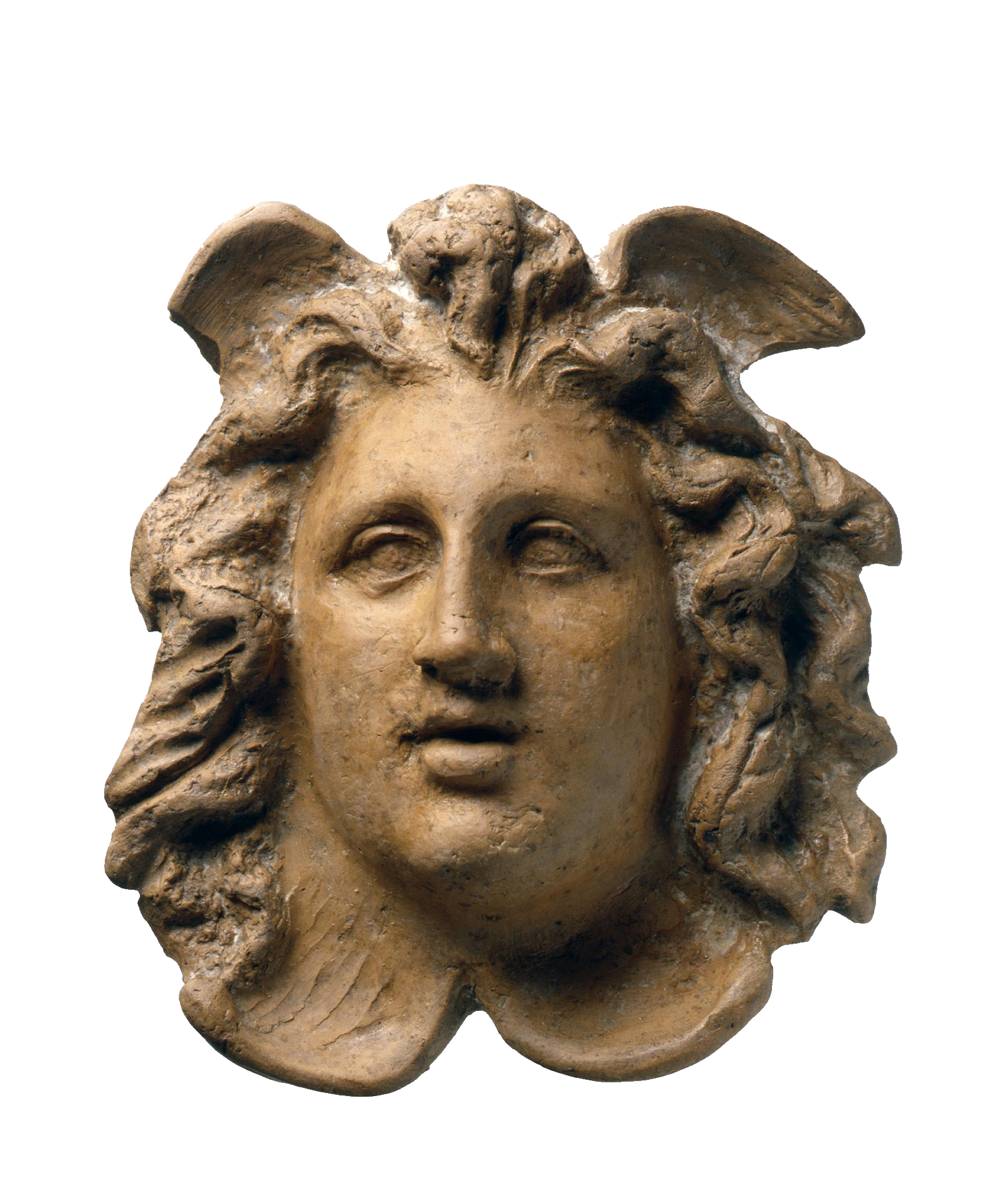 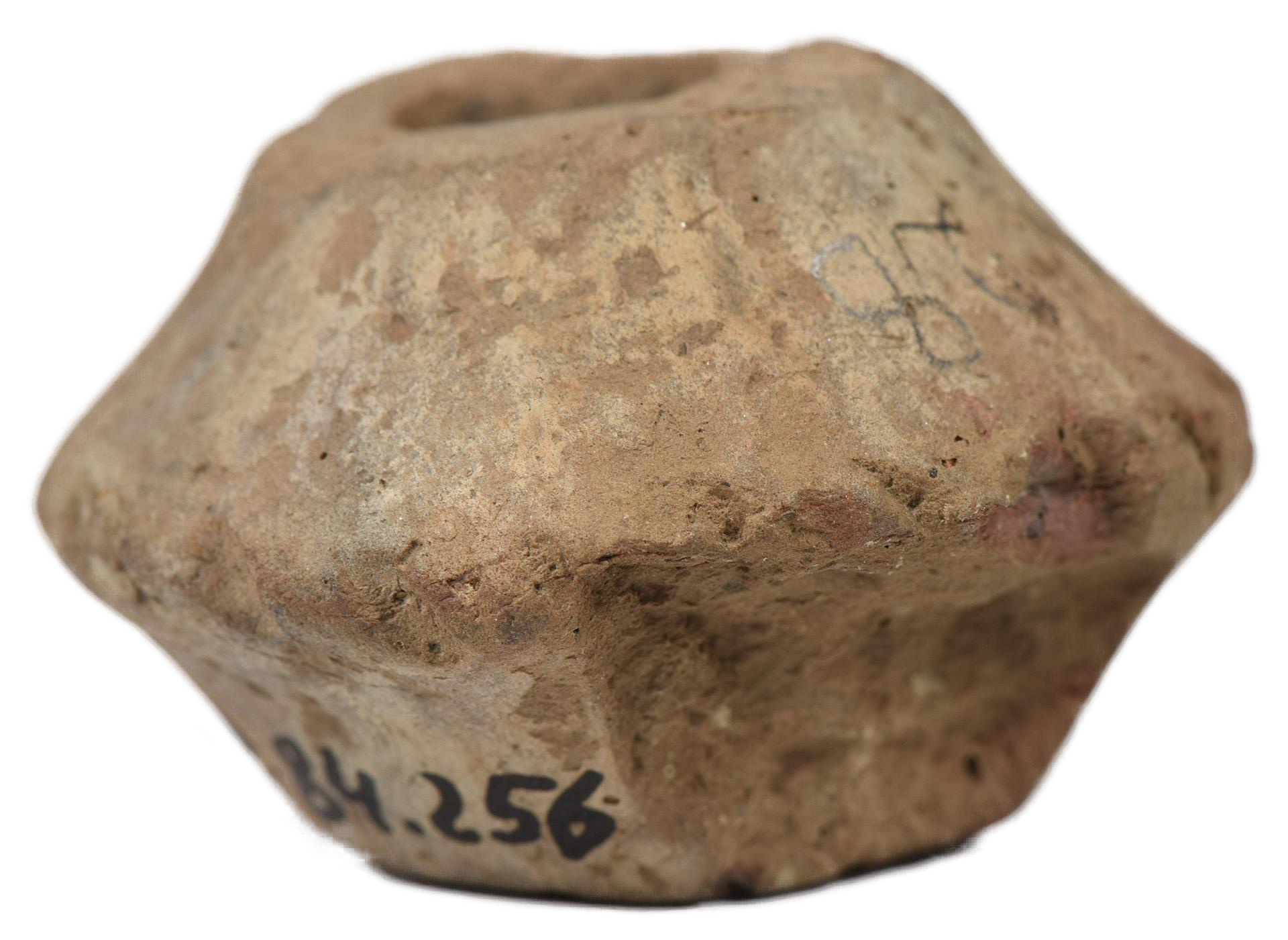 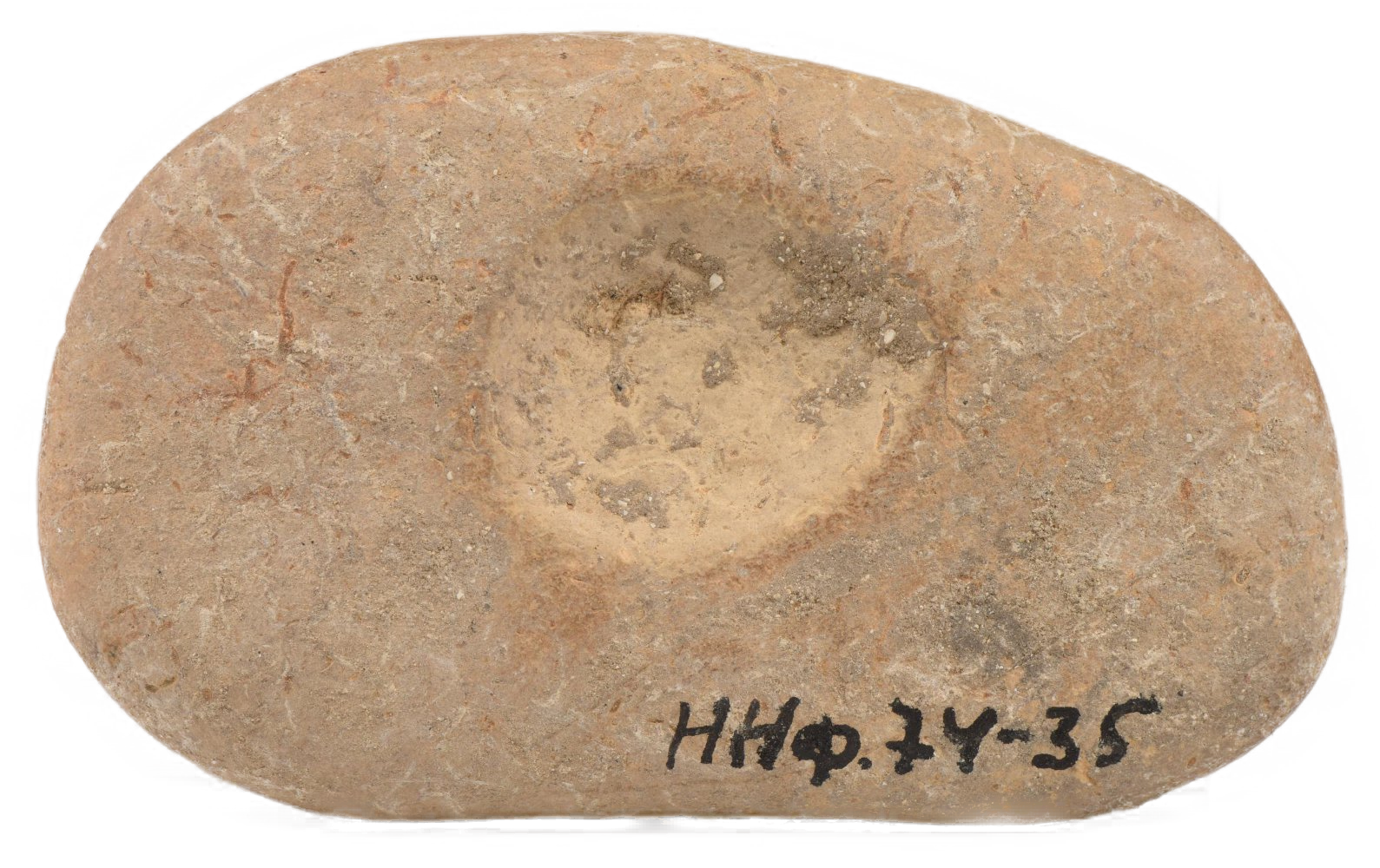 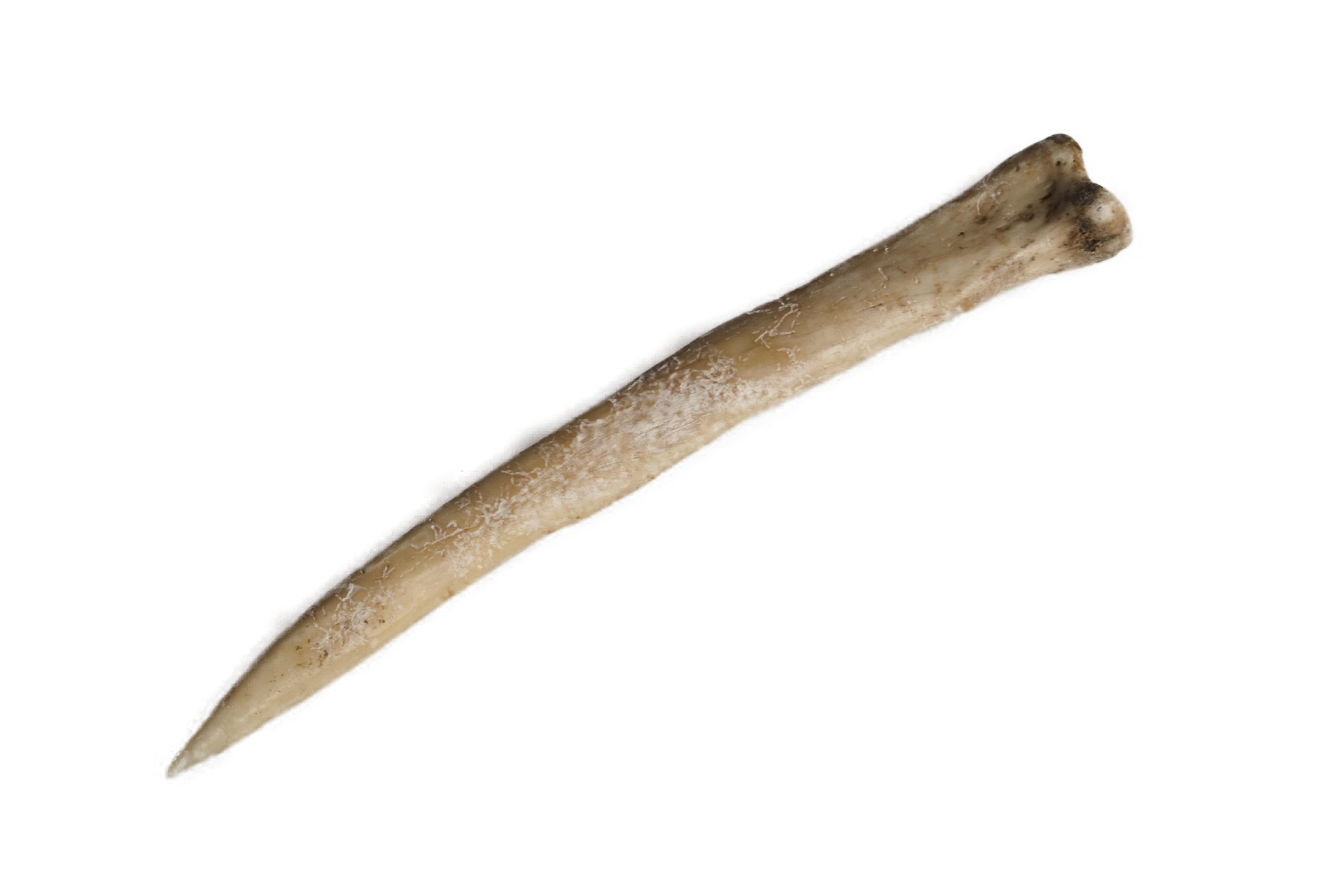 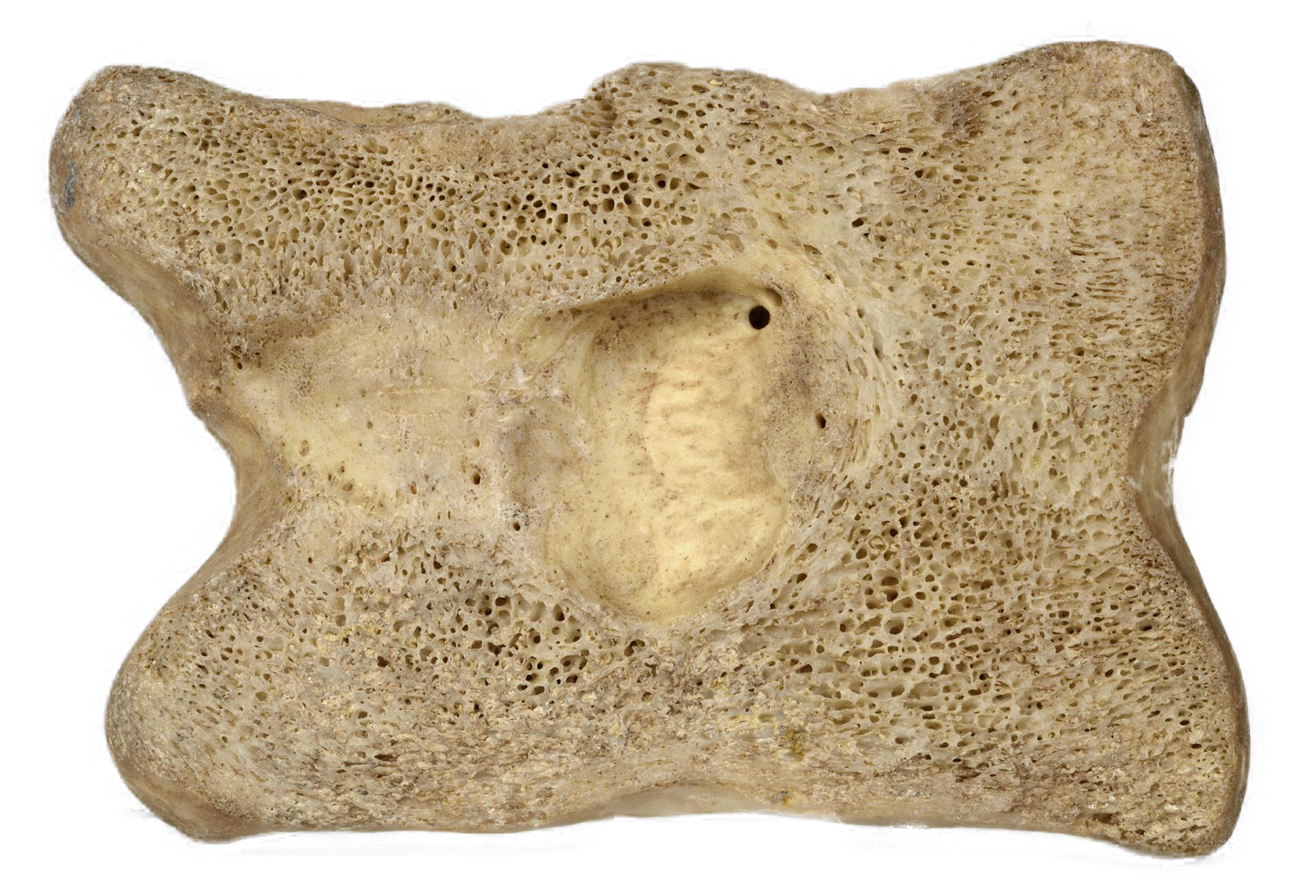 раковина каури
с просверленным отверстием,
раковина серцевидки,
галька овальная с углублением
некрополь Нимфея
веретено деревянное,
пряслице биконическое,
игла из кости
некрополь Нимфея
маски Медузы Горгоны,
астрагал с двумя стесанными боковыми гранями
некрополь Нимфея,
некрополь Пантикапея